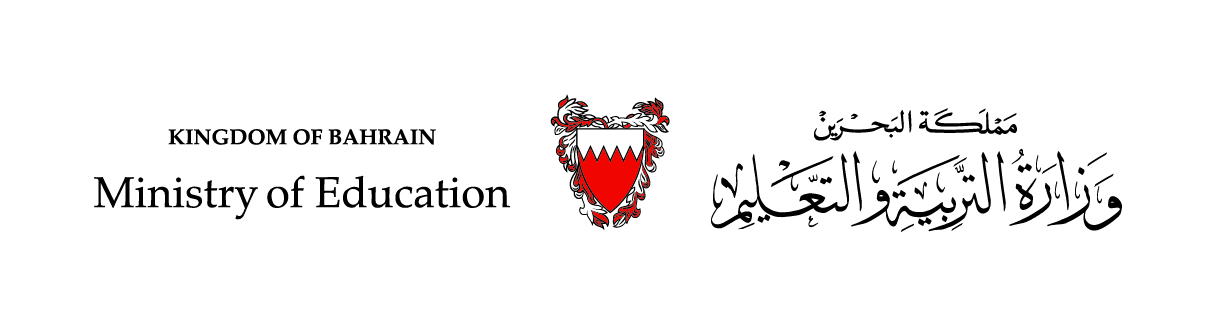 وزارة التربية والتعليم –الفصل الدراسي الثاني 2020-2021م
Accounting 2                                                                                                   Straight Line Method                                                                                                     Acc. 212
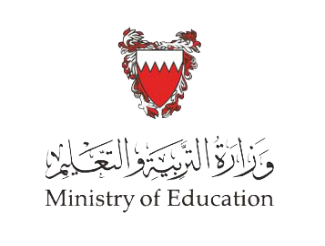 Learning Objectives
By the end of this lesson, the student should be able to:
1.
Calculate the  depreciation expense using straight line method.
2.
Calculate the  depreciation expense (when purchasing assets during the year)using straight line method.
3.
Prepare adjusting entries for depreciation expense.
وزارة التربية والتعليم –الفصل الدراسي الثاني 2020-2021م
Accounting 2                                                                                                   Straight Line Method                                                                                                     Acc. 212
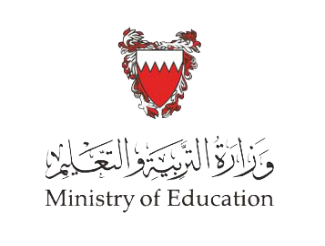 Methods of Providing Depreciation.
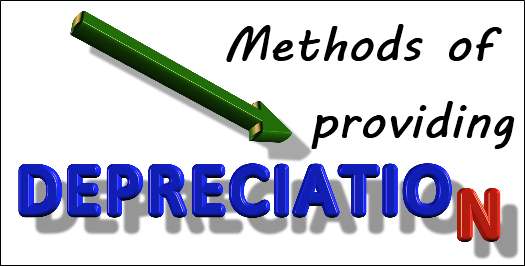 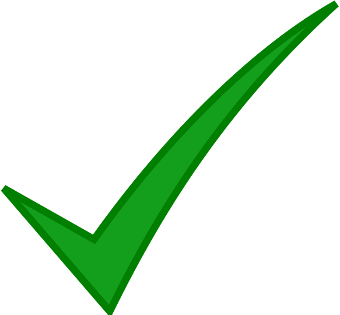 Beginning of the year
3- Units-of- Production (Activity) Method
2- Declining Balance Method
1- Straight line Method
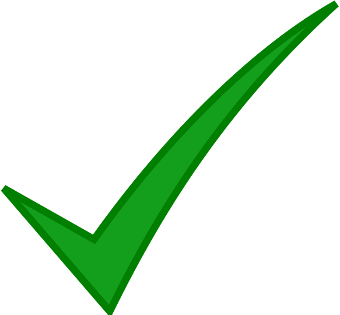 During the Year
وزارة التربية والتعليم –الفصل الدراسي الثاني 2020-2021م
Accounting 2                                                                                                   Straight Line Method                                                                                                     Acc. 212
Revision
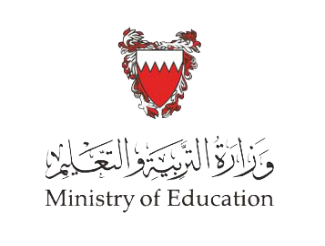 1- Straight line depreciation method
Depreciation Formula:
Depreciation
Factors
1- Acquisition cost =  Cost price + Taxes + Freight + Installation + Fixing + Legal fees + Insurance …etc.
2- Salvage (Scrap, Residual) Value: Value of asset at the end of useful life.
3- Useful life: the period over which you expect to get benefits from the asset.
وزارة التربية والتعليم –الفصل الدراسي الثاني 2020-2021م
Accounting 2                                                                                                   Straight Line Method                                                                                                     Acc. 212
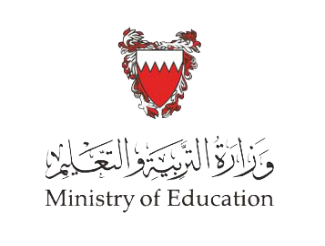 Straight Line Depreciation Method
First Solution
Second Solution
Acquisition Cost =
Acquisition Cost =
Cost price + Taxes + Freight + Installation + Fixing + Legal fees + Insurance …etc.
Cost price + Taxes + Freight + Installation + Fixing + Legal fees + Insurance …etc.
2. Depreciation Rate:
2. Depreciable Cost (Depreciation Base) =
Acquisition cost- Salvage Value
3. Annual Depreciation Expense:
3. Annual Depreciation Expense =
Net Book Value = 
Acquisition Cost - Accumulated Depreciation
وزارة التربية والتعليم –الفصل الدراسي الثاني 2020-2021م
Accounting 2                                                                                                   Straight Line Method                                                                                                     Acc. 212
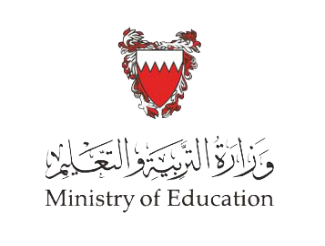 5 Mins
Activity: 1
Straight line depreciation method
A delivery truck Cost BD45,000 purchased by Ahmed company on January 1, 2018 . It will kept for 5 years, and then sold for a scrap for BD3000.
وزارة التربية والتعليم –الفصل الدراسي الثاني 2020-2021م
Accounting 2                                                                                                   Straight Line Method                                                                                                     Acc. 212
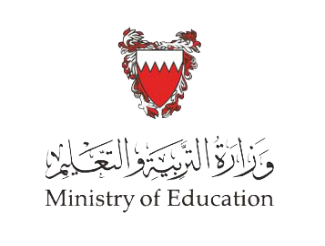 Solution
Straight line depreciation method
A delivery truck Cost price BD45,000 purchased by Ahmed company on January 1, 2018 . It will kept for 5 year, and then sold for a scrap for BD3000.
وزارة التربية والتعليم –الفصل الدراسي الثاني 2020-2021م
Accounting 2                                                                                                   Straight Line Method                                                                                                     Acc. 212
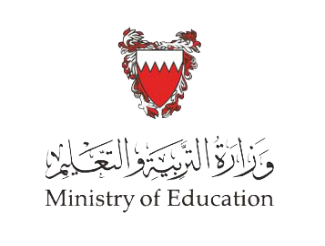 Straight line depreciation method- Fractional Period
Purchasing assets during the year – (Partial of a year)
Purchases Date
1      2       3       4        5      6       7       8       9
End of Year
Depreciated Period
Fractional Period
Jan   Feb   Mar   Apr   May   June   July   Aug   Sept  Oct    Nov    Dec
1        2        3       4       5           6      7         8         9      10     11     12
وزارة التربية والتعليم –الفصل الدراسي الثاني 2020-2021م
Accounting 2                                                                                                   Straight Line Method                                                                                                     Acc. 212
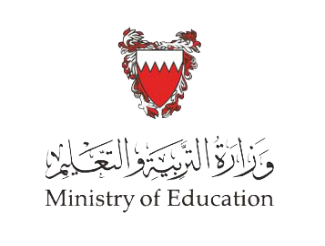 Depreciation and fractional period
 On September 30,2018 , Ahmed Company bought  a new machine at cost for BD84,000 . It estimated a salvage value of BD4,000 at the end of  useful life 4 years.
Required:
 1- Complete the depreciation schedule by using straight line method.
2- Prepare Adjusted depreciation entry for year 2015.
Illustration 1:
3 months ( from Oct to December)
(12 – 3)
وزارة التربية والتعليم –الفصل الدراسي الثاني 2020-2021م
Accounting 2                                                                                                   Straight Line Method                                                                                                     Acc. 212
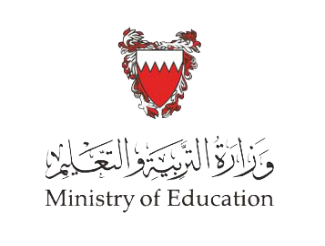 3 months ( from Oct to December)
Illustration 1: Other Solution
(12 – 3)
2- Prepare Adjusted depreciation entry for year 2018
وزارة التربية والتعليم –الفصل الدراسي الثاني 2020-2021م
Accounting 2                                                                                                   Straight Line Method                                                                                                     Acc. 212
5 Mins
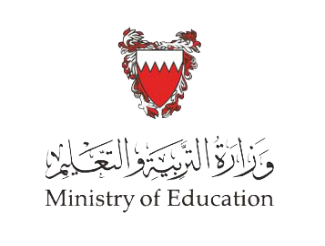 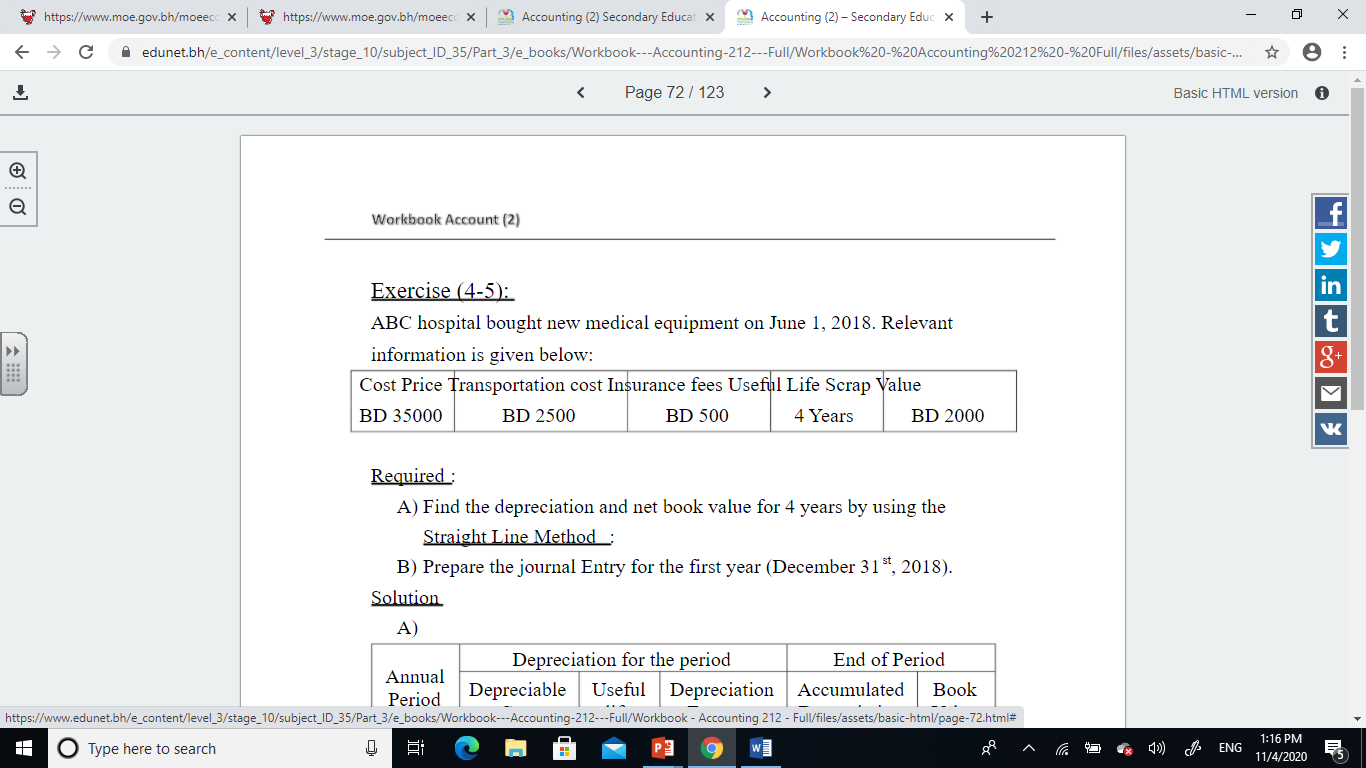 Exercise (4-5): Book Page 104, work book P:72
A
وزارة التربية والتعليم –الفصل الدراسي الثاني 2020-2021م
Accounting 2                                                                                                   Straight Line Method                                                                                                     Acc. 212
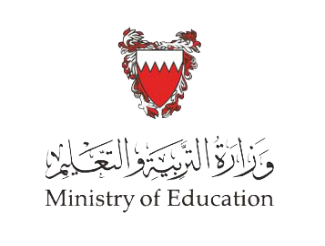 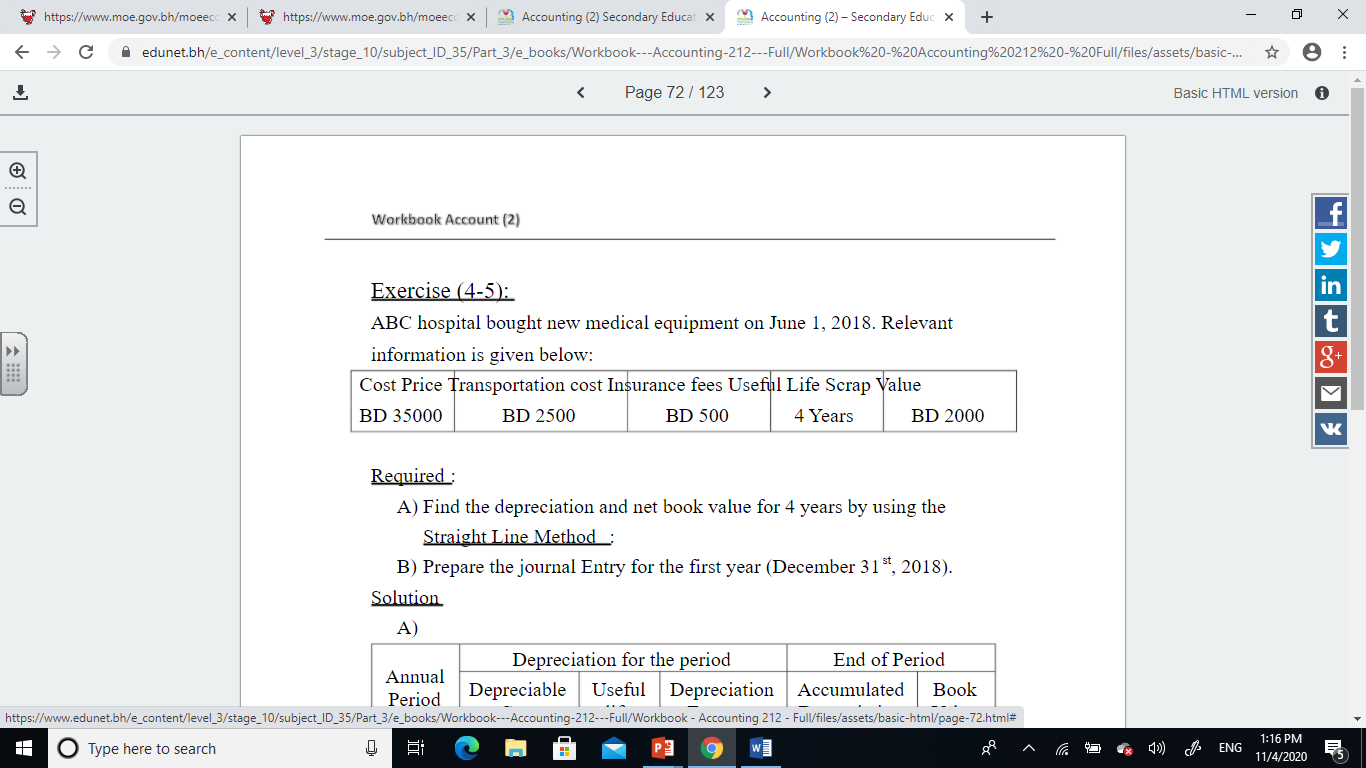 Solution Exercise (4-5): Book Page 104, work book P:72
A
7 months from June to Dec
(12 – 7)
وزارة التربية والتعليم –الفصل الدراسي الثاني 2020-2021م
Accounting 2                                                                                                   Straight Line Method                                                                                                     Acc. 212
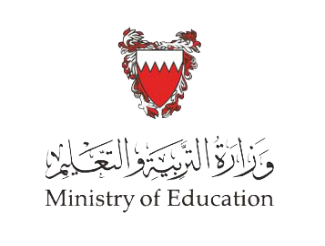 Solution Exercise (4-5): work book P:72
7 months from June to Dec
(12 – 7)
B
2- Prepare Adjusted depreciation entry for the first year Dec31, 2018.
وزارة التربية والتعليم –الفصل الدراسي الثاني 2020-2021م
Accounting 2                                                                                                   Straight Line Method                                                                                                     Acc. 212
5 Mins
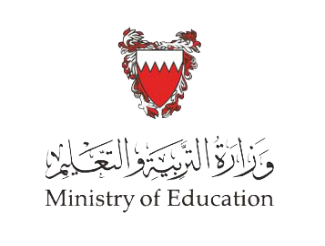 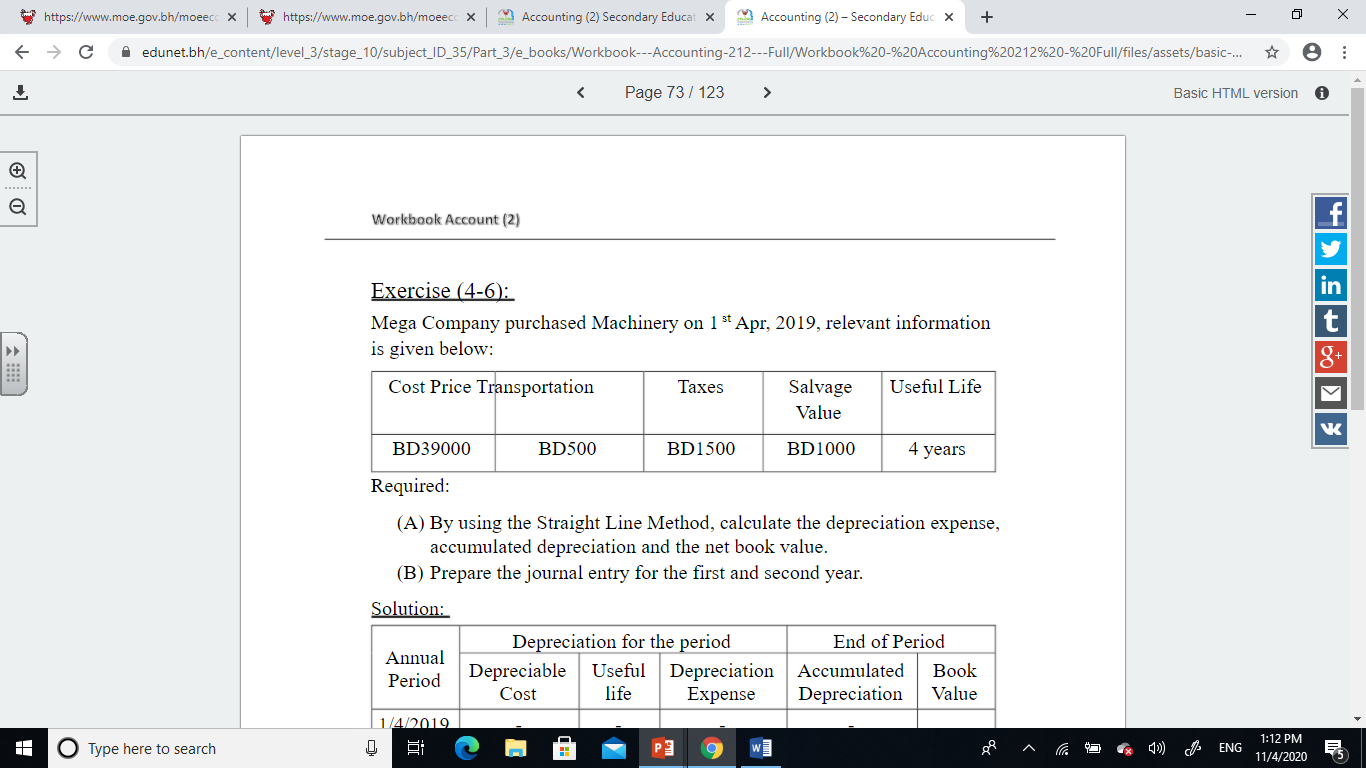 Exercise (4-6): Book Page 104 work book P:73
وزارة التربية والتعليم –الفصل الدراسي الثاني 2020-2021م
Accounting 2                                                                                                   Straight Line Method                                                                                                     Acc. 212
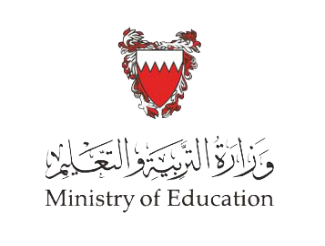 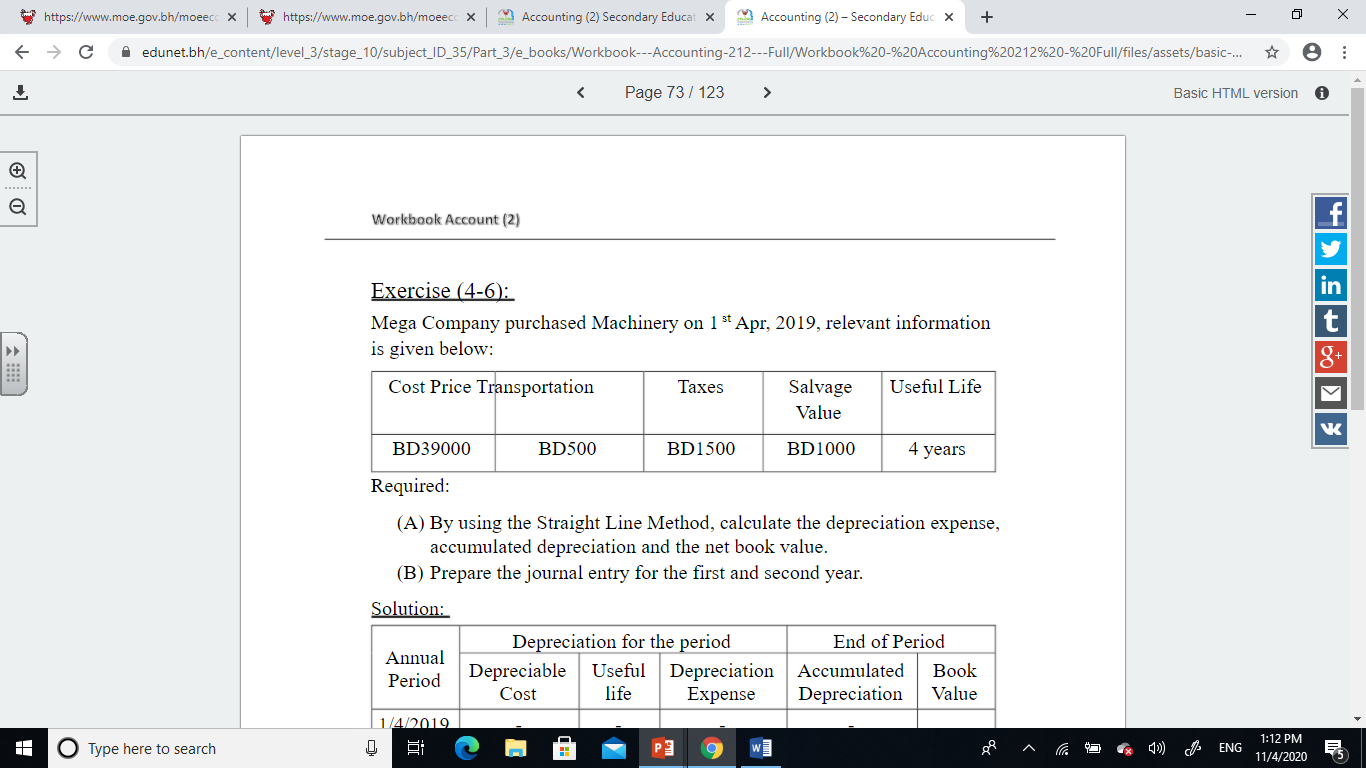 Solution Exercise (4-6): Book Page 104 work book P:73
A
9 months from April to Dec
(12 – 9)
وزارة التربية والتعليم –الفصل الدراسي الثاني 2020-2021م
Accounting 2                                                                                                   Straight Line Method                                                                                                     Acc. 212
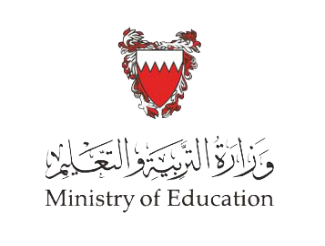 A
Solution Exercise (4-6): Book Page 104 work book P:73
Prepare the journal entry for the first and second year.
B
وزارة التربية والتعليم –الفصل الدراسي الثاني 2020-2021م
Accounting 2                                                                                                   Straight Line Method                                                                                                     Acc. 212
End of Lesson
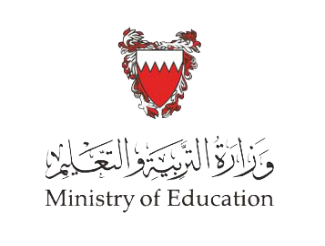 The student achieved the objectives of:

Calculate the  depreciation expense using straight line method.
Calculate the  depreciation expense (when purchasing assets during the year )using straight line method.
Prepare adjusting entries for depreciation expense.
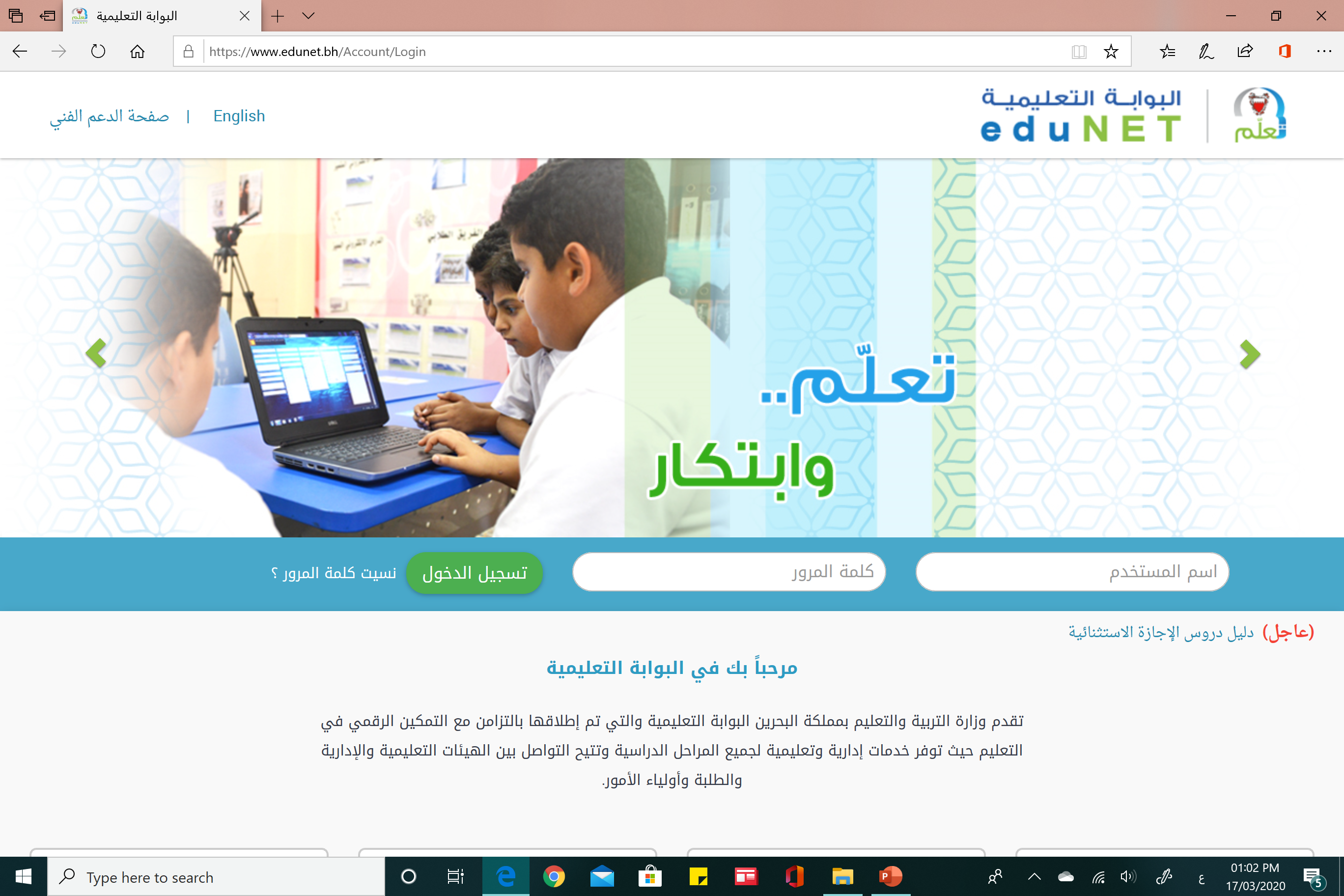 لمزيد من المعلومات:

www.Edunet.com1- زيارة البوابة التعليمية 
2- حل أسئلة وأنشطة الكتاب المدرسي.
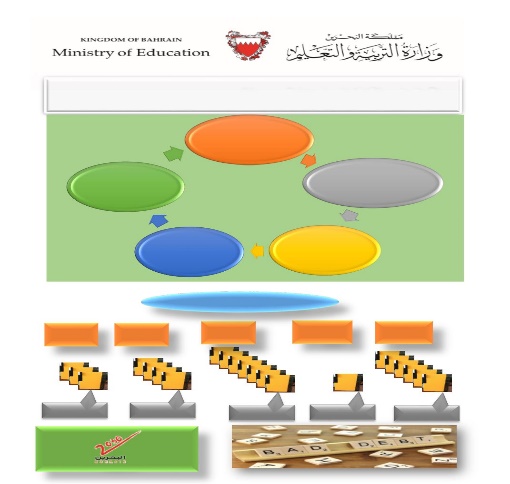 وزارة التربية والتعليم –الفصل الدراسي الثاني 2020-2021م